Naše škola vznikla 1. 9. 2012 sloučením dvou subjektů s dlouholetou tradicí (Střední pedagogická škola J. H. Pestalozziho Litoměřice, Komenského 3 a Střední škola hotelnictví, gastronomie a služeb Litoměřice, Dlouhá 6) a patří tak mezi největší školy Litoměřicka.
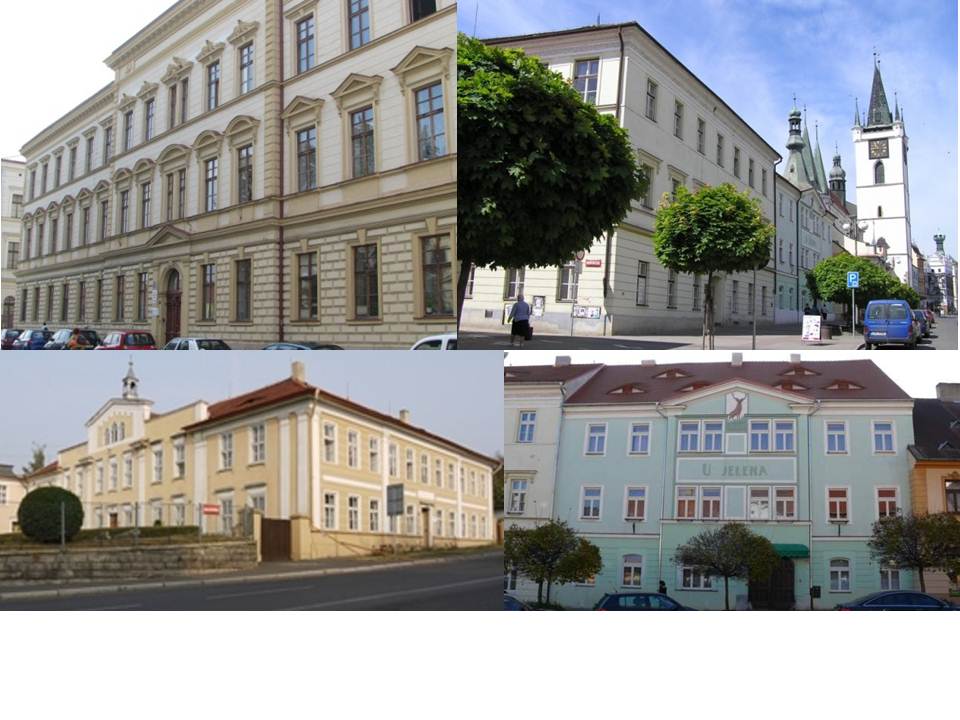 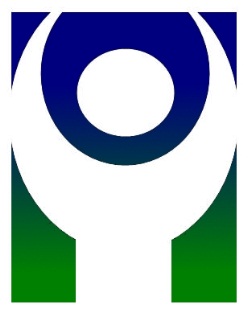 Střední škola pedagogická, hotelnictví a služeb
LITOMĚŘICE, příspěvková organizace
www.sslitomerice.cz
Komenského 3
Ubytování je zajištěno na domovech mládeže, stravování (obědy i celodenní stravu) zajišťují školní jídelny a školní bufety.
Žákům nabízíme kromě vzdělávání i spoustu odborných seminářů a kurzů ke zvoleným oborům (barmanský a cukrářský kurz, carving, baristický kurz), účast v mezinárodních projektech, možnost získání řidičského průkazu skupiny „B“ a spoustu mimoškolních aktivit (pěvecký sbor, divadelní soubor)
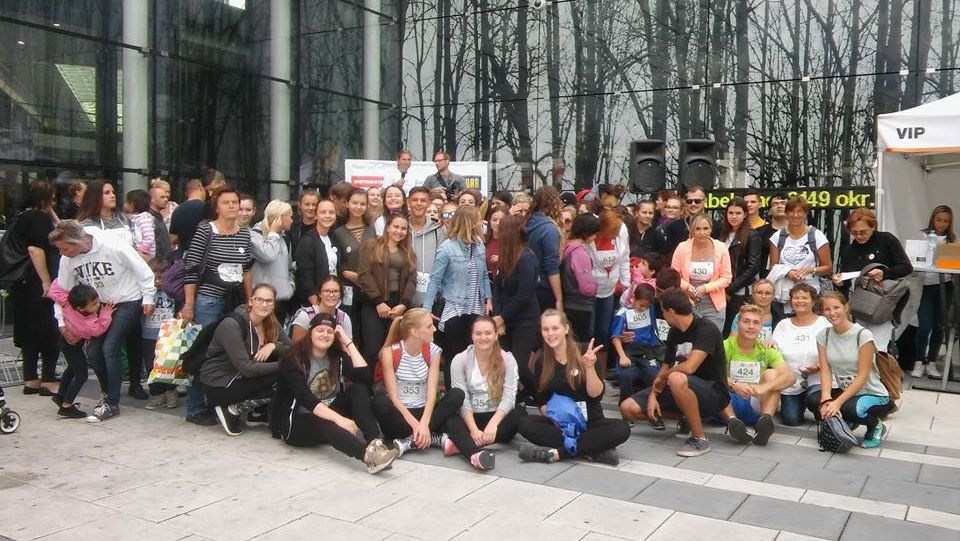 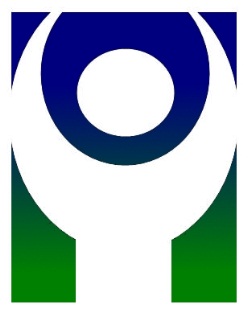 Střední škola pedagogická, hotelnictví a služeb
LITOMĚŘICE, příspěvková organizace
www.sslitomerice.cz
Komenského 3
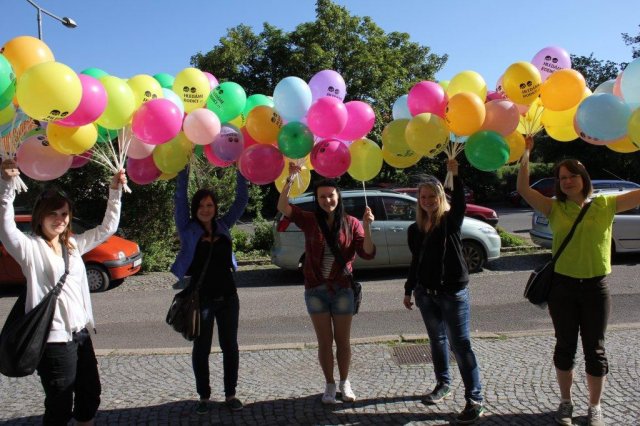 Nabízíme čtyřleté oborů, ukončené maturitní zkouškou:

75-31-M/01 
Předškolní a mimoškolní pedagogika

75-41-M/01
Aktivizační pracovník 

75-41-M/01	
Sociálně právní služby

78-42-M/03
Pedagogické lyceum

65-42-M/01	
Hotelnictví a turismus
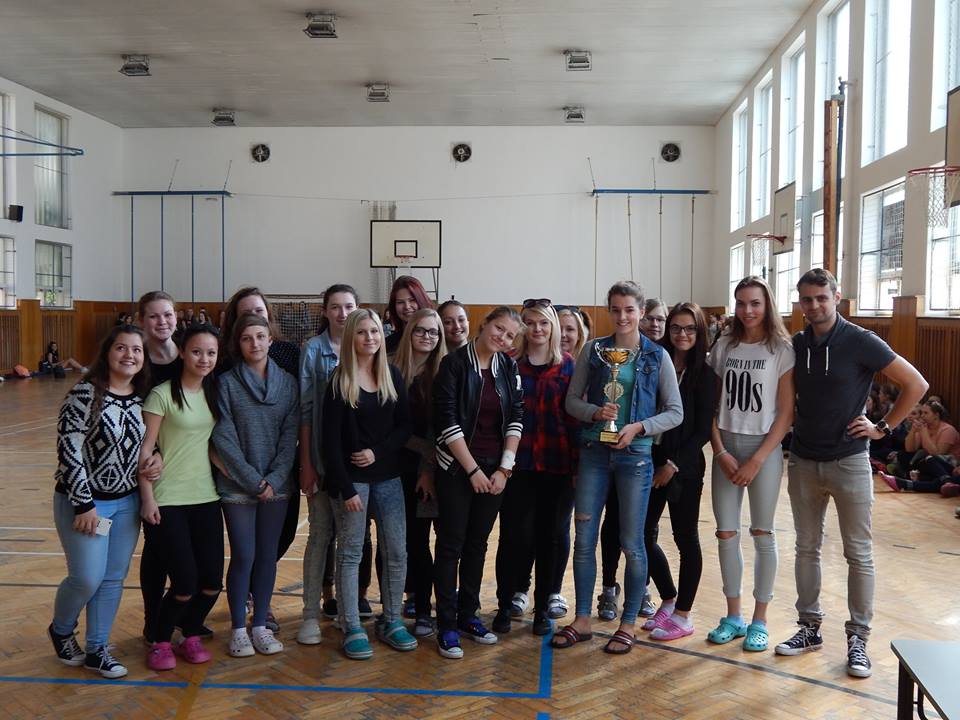 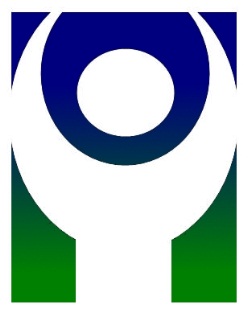 Střední škola pedagogická, hotelnictví a služeb
LITOMĚŘICE, příspěvková organizace
www.sslitomerice.cz
Komenského 3
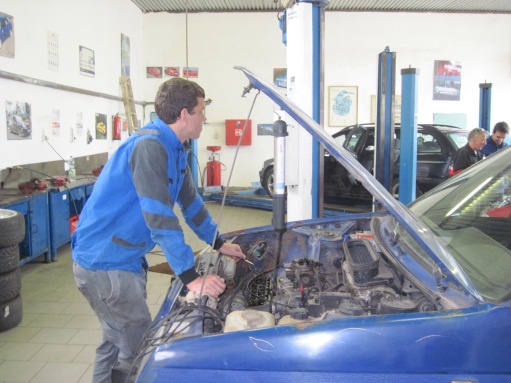 Nabízíme tříleté obory, ukončené závěrečnou zkouškou:


65-51-H/01
Kuchař-číšník

23-68-H/01
Mechanik opravář motorových vozidel

36-52-H/01
Instalatér

36-67-H/01
Zedník

26-51-H/01
Elektrikář
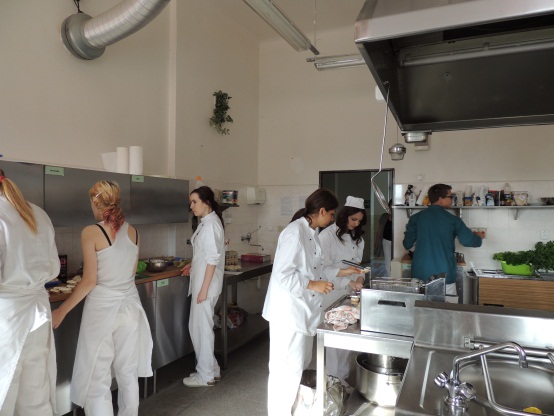 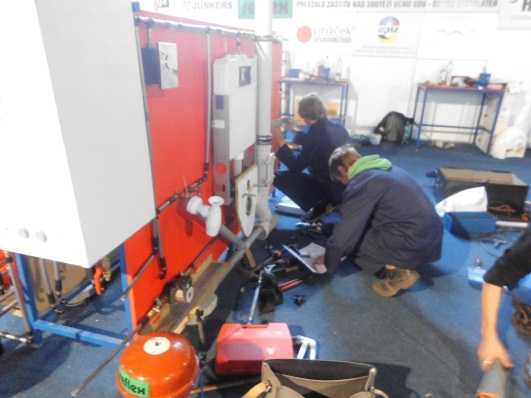 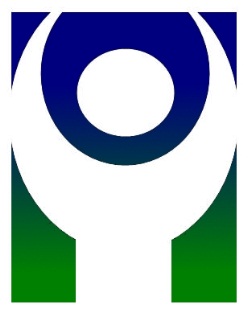 Střední škola pedagogická, hotelnictví a služeb
LITOMĚŘICE, příspěvková organizace
www.sslitomerice.cz
Komenského 3
Dny otevřených dveří
4. prosince 2019              15. ledna 2020                5. února 2020 
                                        (vždy v čase od 9:00 do 17:00 hod.)

Informace o pedagogických a sociálních oborech Vám rádi poskytneme na středisku Komenského 3.
Informace o  technických či gastronomických oborech Vám rádi poskytneme na středisku Dlouhá 6.
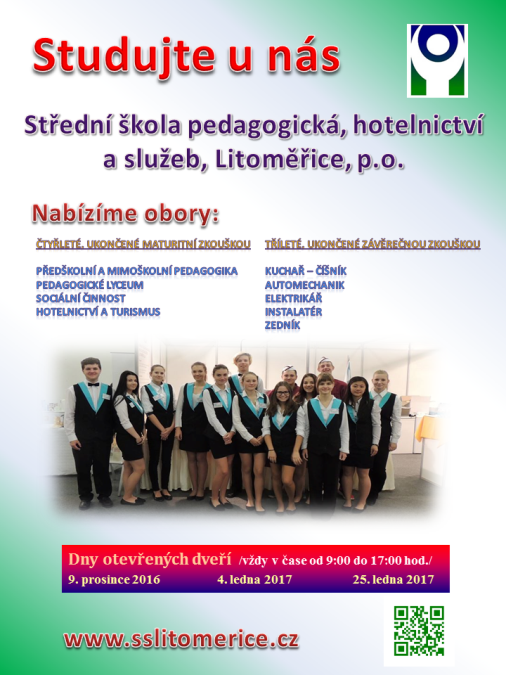 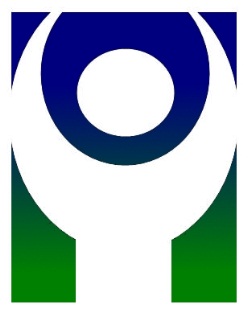 Střední škola pedagogická, hotelnictví a služeb
LITOMĚŘICE, příspěvková organizace
www.sslitomerice.cz
Komenského 3